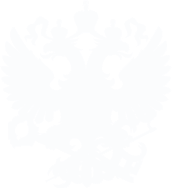 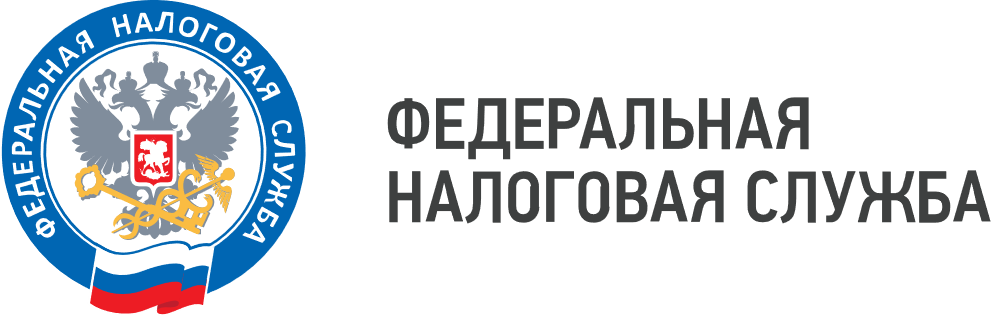 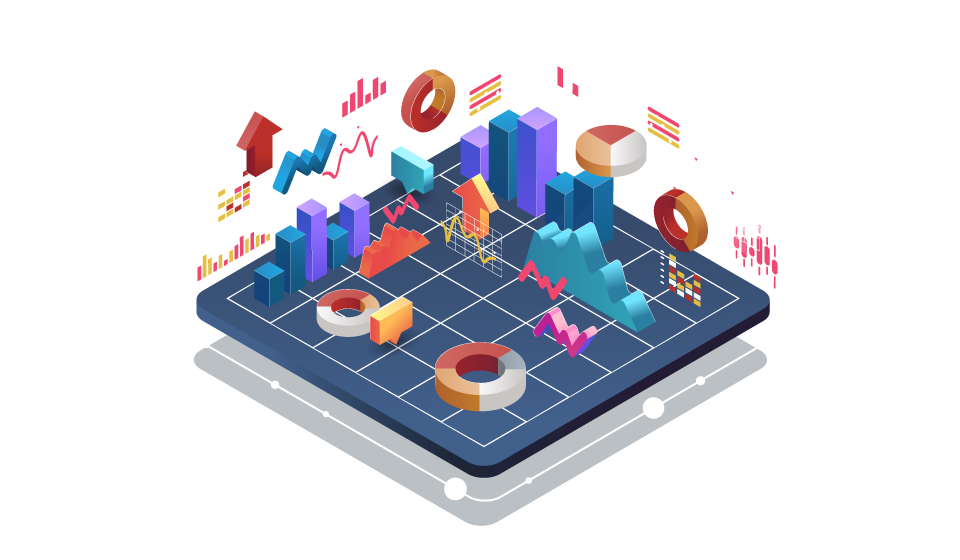 Обзор отраслевой судебной (досудебной) арбитражной практики по итогам 2022 года
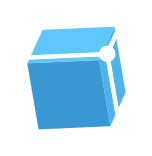 УФНС России по Амурской области          Благовещенск 2022
Причины возникновения налоговых споров в текущем году
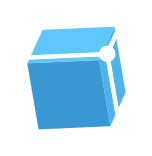 Внесение изменений в пп. 1.2 п. 1 ст. 88 НК РФ
В случае, если налоговая декларация по НДФЛ в отношении доходов полученных НП от продажи либо в результате дарения недвижимого имущества, не представлена в налоговый орган в установленный срок (не позднее 30 апреля) камеральная проверка проводится на основе имеющихся у налоговых органов документов (информации), в течение трех месяцев со дня, следующего за днем истечения срока уплаты НДФЛ (15 июля).
Внесены изменения в закон Амурской области от 09.10.2012 № 93-ОЗ «О патентной системе налогообложения на территории Амурской области»
Снижен размер коэффициента, увеличивающего размер потенциально возможного к получению индивидуальным предпринимателем годового дохода на 2022 год с 1,648 до 1,589, в результате производится перерасчет ранее выданных патентов в сторону их уменьшения.
Судебная практика
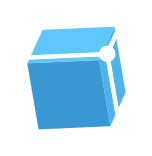 Решение Арбитражного суда Амурской области от 25.01.2022 по делу № А04-8498/2021, оставлено в силе Постановлением Шестого арбитражного апелляционного суда от 11.05.2022 № 06АП-1608/2022
Проверяемое общество умышленно создало «схему дробления бизнеса» путем оформления процесса производства и последующей реализации железобетонных изделий на взаимосвязанное лицо. Фактически, производство железобетонных изделий осуществляется на производственной территории проверяемого общества. 
Ведение бухгалтерского и налогового учета, управление финансовыми потоками осуществлялось единой службой;
 Денежные средства, полученные от покупателей за железобетонные изделия, с расчетного счета взаимозависимого лица перечислялись Обществу под видом займов;
 Установлено наличие у Общества оборудования для производства железобетонных изделий, числящегося на балансе и переданного в адрес взаимозависимому лицу по формально заключенному договору аренды. Документальное оформление договоров поставок железобетонных изделий, товарных накладных осуществлялось в офисе проверяемого общества, с участием его работников.
Судебная практика
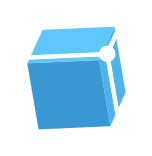 Решение Арбитражного суда Амурской области от 17.01.2022 по делу № А04-7727/2021
Между Обществом и индивидуальным предпринимателем, который являлся генеральным директором данного общества, заключена притворная сделка о передаче полномочий единоличного исполнительного органа общества управляющему;
 Правовая смена руководящего звена, осуществлена формально, поскольку права и обязанности у управляющего не изменились. Фактически предпринимателем исполнялись трудовые обязанности, предусмотренные трудовым договором;
 Выплаты носили фиксированный и строго определённый характер;
 У предпринимателя не изменилось место работы (прежний кабинет генерального директора остался за ним);
 Сотрудники Общества воспринимали предпринимателя по-прежнему как директора, его обязанности и режим работы не изменились.
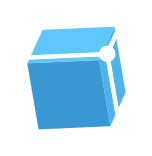 Спасибо за внимание!